May 2018
FDMA WUR Generation
Date: 2018-05-08
Authors:
Slide 1
Junghoon Suh, et. al, Huawei
May 2018
Background
FDMA WUR PPDU [1]
We propose how to generate Manchester coded FDMA WUR waveform and its Spec text
Slide 2
Junghoon Suh, et. al, Huawei
May 2018
FDMA WUR PPDU
Spoof
Spoof
Spoof
Spoof
Legacy
Symbol
Symbol
Symbol
Symbol
WUR PPDU for Channel 0
Preamble
Legacy
WUR PPDU for Channel 1
Preamble
20
20
20
20
MHz
MHz
MHz
MHz
Legacy
Spoof
WUR PPDU for Channel 0
Legacy
WUR PPDU for Channel 2
20
MHz
Preamble
Symbol
Preamble
Legacy
WUR PPDU for Channel 3
Preamble
Legacy
80 MHz FDMA WUR PPDU
Spoof
WUR PPDU for Channel 1
Preamble
Symbol
20
MHz
Multicarrier based OOK ‘On’ symbol for 80 MHz FDMA WUR PPDU can be constructed with 256-point IFFT, 
sampling at 80 MHz for the following,
For Channel 0 waveform generation, thirteen subcarriers (-103 ~ -91) of subcarrier spacing of 312.5 KHz for 80 MHz OFDM symbol can be occupied with a certain sequence, but subcarrier -97 can be Null.
 For Channel 1 waveform generation, thirteen subcarriers (-39 ~ -27) of subcarrier spacing of 312.5 KHz for 80 MHz OFDM symbol 
can be occupied with a certain sequence, but subcarrier -33 can be Null.
 For Channel 2 waveform generation, thirteen subcarriers (26 ~ 38) of subcarrier spacing of 312.5 KHz for 80 MHz OFDM symbol 
can be occupied with a certain sequence, but subcarrier 32 can be Null.
 For Channel 3 waveform generation, thirteen subcarriers (90 ~ 102) of subcarrier spacing of 312.5 KHz for 80 MHz OFDM symbol 
can be occupied with a certain sequence, but subcarrier 96 can be Null.
 For 2 usec ‘On’ OOK, the first 128 samples of the 256-IFFT outputs are selected, the last 32 samples of those 128 
samples are prepended to the 128 samples and ends up generating 160 samples, representing the MC-OOK 2 usec ‘On’ 
symbol
 For 4 usec ‘On’ OOK, the last 64 samples of the 256-IFFT outputs are prepended to the 256 samples and ends up 
generating 320 samples, representing the MC-OOK 4 usec ‘On’ symbol
.
40 MHz FDMA WUR PPDU
Slide 3
Junghoon Suh, et. al, Huawei
May 2018
Channel 0
Manchester
-
based encoder
Block diagram and Construction of 80 MHz FDMA WUR Signal Generator
Channel 0
-
On
iTX
WG
T
Sym
…..
Analog
Window
and RF
Channel 3
Manchester
-
based encoder
Off
-
WG
Channel 3
-
On
iTX
WG
Determine the WUR_DATARATE for each 20 MHz Channel from the WUR_TXVECTOR of each corresponding STA
Manchester based encoder for each 20 MHz Channel: Pulse combination is determined according to the input bits as described in 32.3.9
The output of Manchester based encoder determines which samples to take either from On-WG iTX  of each 20 MHz Channel or from Off-WG. The On-WG iTX or Off-WG is a type of buffer which stores corresponding waveform samples. The waveform samples stored in On-WG iTX  of each 20 MHz Channel are generated as in the previous slide, depending on the WUR_DATARATE. The samples in Off-WG have zero energy. Each symbol duration, TSym is 2 usec for high data rate (TSYM-HDR) and 4 usec for low data rate (TSYM-LDR).
The outputs of the waveform generator for each 20 MHz Channel are added with the outputs of the other 20 MHz Channels, sample by sample.
Apply windowing, Analog and RF
T
Sym
Slide 4
Junghoon Suh, et. al, Huawei
May 2018
Simulation Parameters
SNR is based on 80 MHz Sampling 

 RX Filter design
 8 Tap FIR, 80 MHz sampling rate, Band Pass Filter 
with 4 MHz Bandwidth
 Detail design in the following slides 

 RX sampling rate, 4 MHz (Decimation of the received 
signal)

 TX sampling rate, 80 MHz

 AWGN
Slide 5
Junghoon Suh, et. al, Huawei
May 2018
Receiver for the Baseband Simulation
Band 0 Source
Recovered
Energy Detection
Band 1 Source
Recovered
Energy Detection
Band 2 Source
Recovered
Energy Detection
BPF
@ -10 MHz
BPF 
@ -30 MHz
BPF 
@ 10 MHz
BPF 
@ 30 MHz
Band 3 Source
Recovered
Energy Detection
Channel
The following slides describe how to design the BPF for the baseband simulation
Slide 6
Junghoon Suh, et. al, Huawei
May 2018
Digital Filter Design
F
t
f
0
Tmax
-Tmax
-W
W
Ts = 1/fs , sampling time in second, fs   is the sampling rate  
Tmax =                                                           (in second) 


W is one sided BW in Hz , where {(the number of actually occupied subcarriers + 2) / 2 }times the sub-carrier spacing which is 312.5 KHz.
E.g.) in case of 14 occupied tones, W becomes (16 /2) * 312.5 KHz, that is, 2,500,000 Hz
We give one extra tone to each side of 14 occupied tones to make 16 tones
Intermediate filter tap (h) 


t = - Tmax : Ts : Tmax
Slide 7
Junghoon Suh, et. al, Huawei
May 2018
Band Pass Filter Design
Windowing Mask has smooth transition to zero on its both ends so that it avoids abrupt jumps at the beginning and end of the truncated filter, and hence avoids the freq spillover in the truncated filter. Moreover, the windowing provides a reasonable time-localization in the truncated filter’s impulse response, and thus, keeps the induced ISI within an acceptable limit [2]
Hanning window (hw) of duration Tw is given by




where
 The final filter coefficient (       ) for LPF  is
 
sample by sample multiplication between           and
If we denote the central freq to be
Then the final filter coefficient  (          ) for the         center freq is
Slide 8
Junghoon Suh, et. al, Huawei
May 2018
PER of WUR 80 MHz FDMA Scheduling over AWGN with 4 MHz RX sampling rate
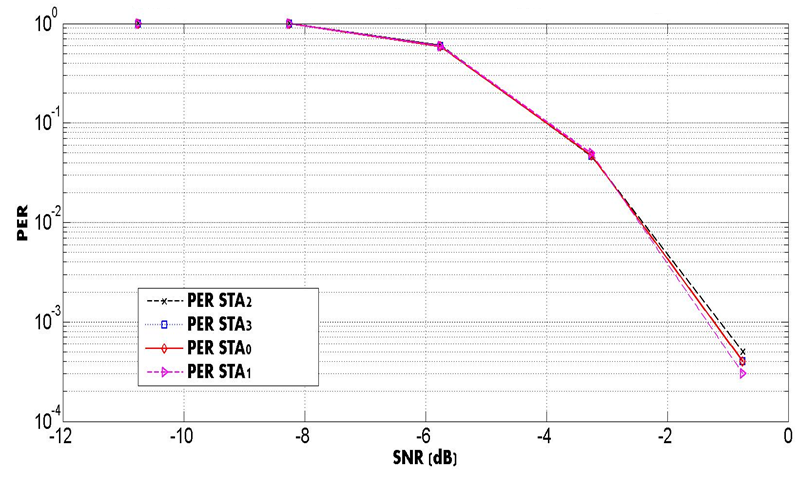 Slide 9
Junghoon Suh, et. al, Huawei
May 2018
Performance of a single WUR frame when it is transmitted in 80 MHz WUR PPDU
Spoof
Spoof
Spoof
Spoof
Symbol
Symbol
Symbol
Symbol
Legacy
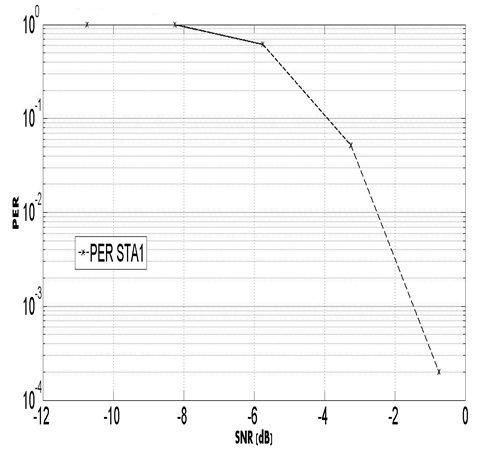 Preamble
20
20
20
20
MHz
MHz
MHz
MHz
Legacy
WUR PPDU for Channel 1
Preamble
Legacy
Preamble
Legacy
Preamble
TX power is not boosted for a single WUR frame, that is,
the same TX power applied to each 20 MHz Channel in the previous slide is kept for this single WUR frame
Slide 10
Junghoon Suh, et. al, Huawei
May 2018
Performance of 80 MHz Mixed Rate based FDMA WUR PPDU over AWGN with 4 MHz RX sampling rate
Spoof
Spoof
Spoof
Spoof
Legacy
Symbol
Symbol
Symbol
Symbol
HDR  WUR PPDU for Channel 0
Preamble
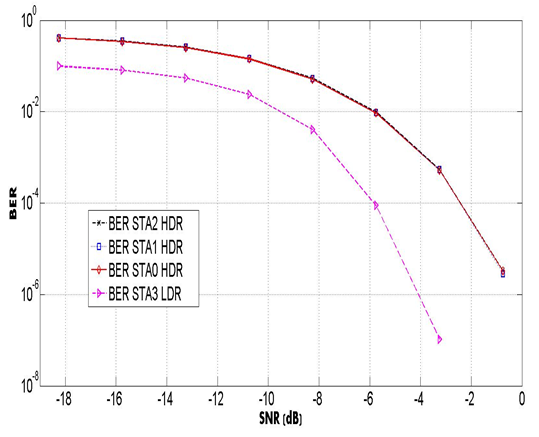 Legacy
HDR  WUR PPDU for Channel 1
Preamble
20
20
20
20
MHz
MHz
MHz
MHz
Data portion, 96 bits for HDR and 24 bits for LDR
in order to align the packet length
Legacy
HDR  WUR PPDU for Channel 2
Preamble
Legacy
LDR  WUR PPDU for Channel 3
Preamble
Slide 11
Junghoon Suh, et. al, Huawei
May 2018
Conclusions
FDMA PPDU Waveform Generation is described
 Each waveform of 4 MHz WUR frame in an 80 MHz PPDU is generated by occupying its corresponding tones with certain sequences
 Each sample of each 4 MHz WUR signal is added with the 
corresponding sample of other 4 MHz WUR signals 
 Different data rate of each 4 MHz WUR frame in an 80 MHz PPDU can be mixed  

 Receiving STA tunes its RX filter according to the corresponding 20 MHz 
Channel

 Chan D is more hostile to a certain 20 MHz Channel than the others, and it is required to apply a careful schedule
Slide 12
Junghoon Suh, et. al, Huawei
May 2018
References
[1] Mediatek “17/1625r6 Efficient FDMA Transmission Schemes for WUR WLAN”, IEEE 802.11 TGba, Mar 2018, Chicago IL, USA
 [2] J. Abdoli, et. al., “Filtered OFDM: A New Waveform for Future Wireless Systems”, 2015 IEEE 16th International Workshop on Signal Processing Advances in Wireless Communications (SPAWC)
Slide 13
Junghoon Suh, et. al, Huawei
May 2018
SP
Would you agree to add the WUR-PPDU waveform generation for FDMA transmission as in spec text proposal 11-18/0785r0 to the Spec text?


Y/N/Abs
Slide 14
Junghoon Suh, et. al, Huawei